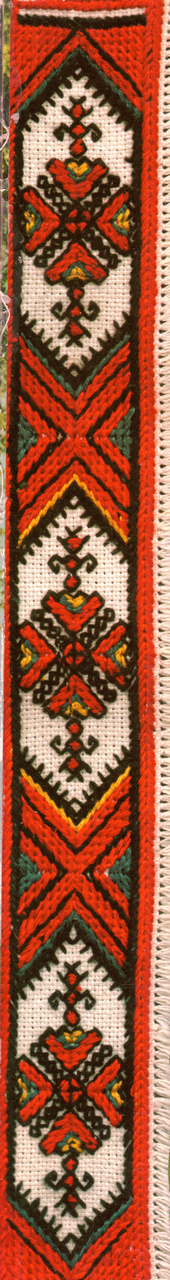 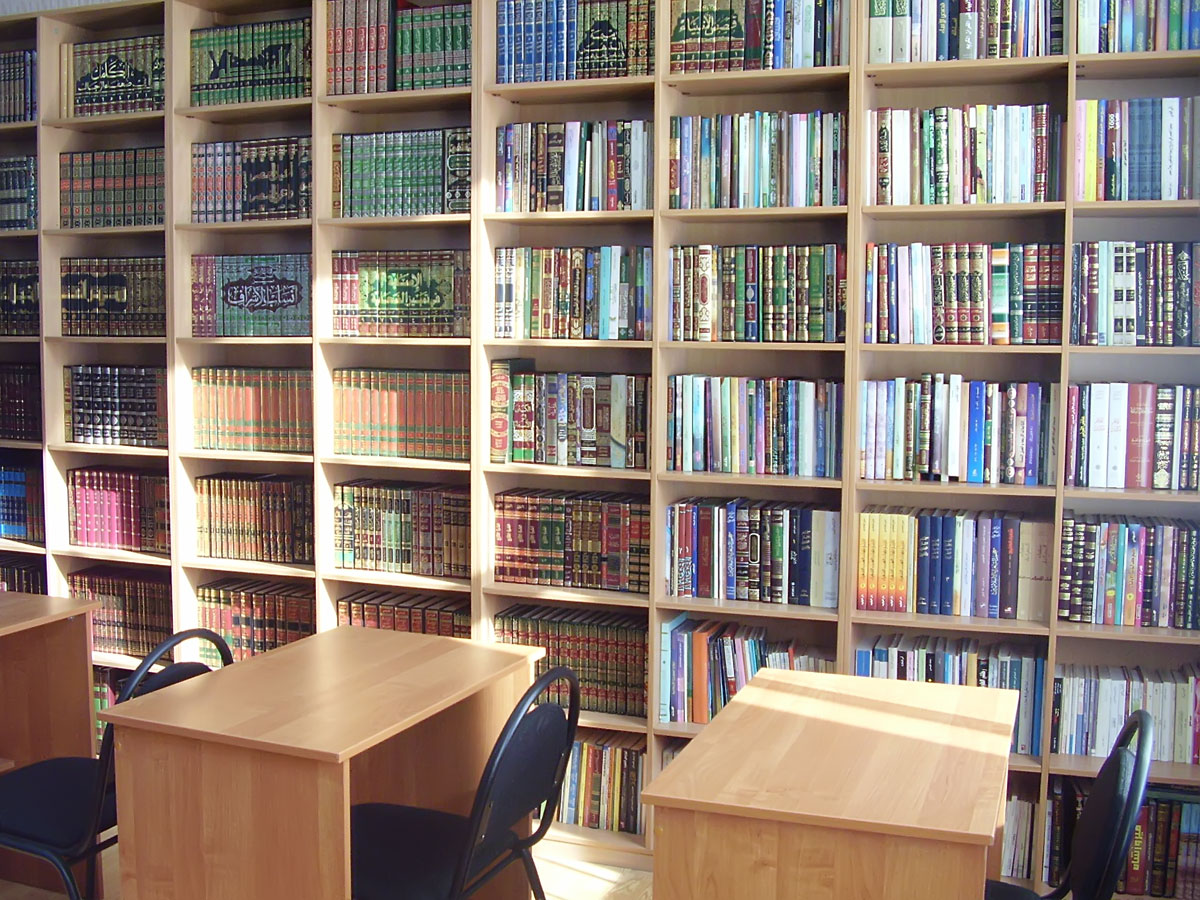 Шуко лудат – шуко палет
Марий йылме
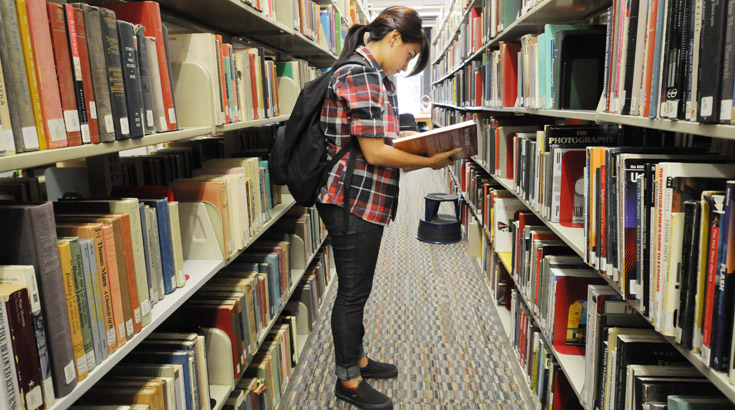 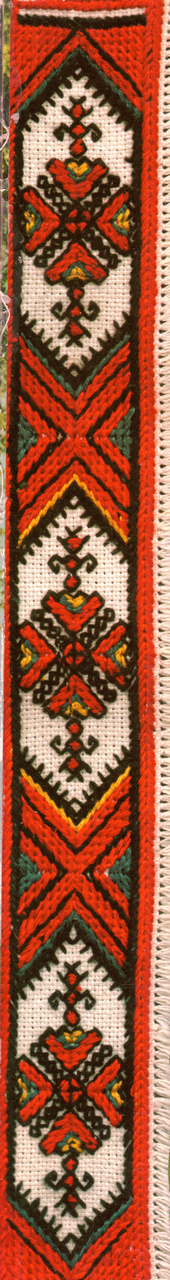 Прочитайте: Мут  да муткылдыш-влак (Слова и выражения)
Библиотек-влак – библиотеки
школысо – школьная
йоча – детская
самырык-влаклан – юношеская
шанче – научная
оласе – городская
ялысе – сельская
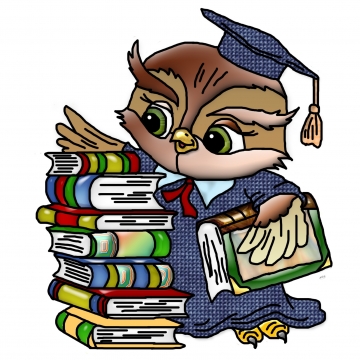 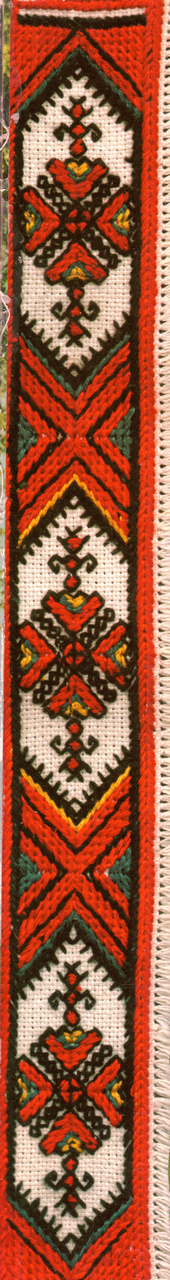 Прочитайте: Мут  да муткылдыш-влак (Слова и выражения)
почеламут – стихотворение
йомак  – сказка
ойлымаш – рассказ
сылнымут – художественная литература
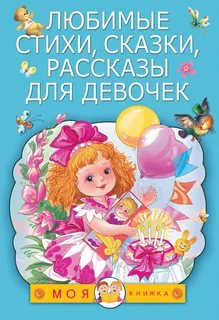 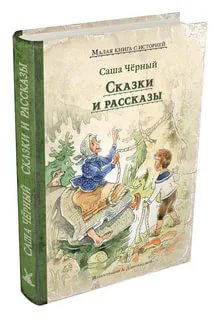 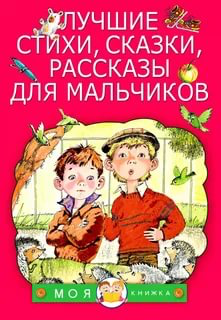 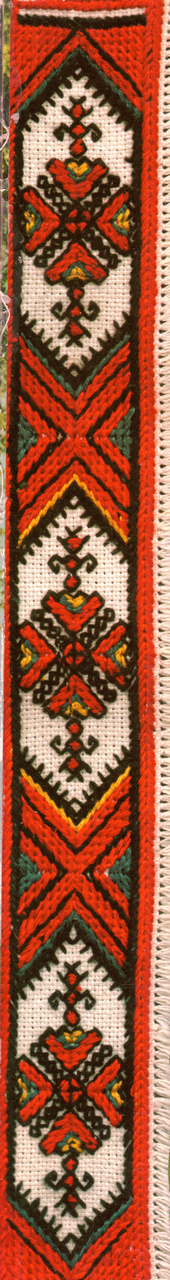 Прочитайте: Мут  да муткылдыш-влак (Слова и выражения)
классик-влакын произведенийышт – произведения классиков.
кызытсе, самырык возышо-влакын произведенийышт – произведения современных, молодых писателей.
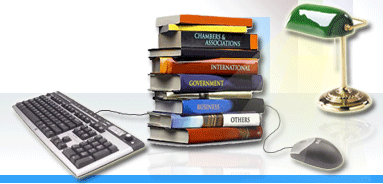 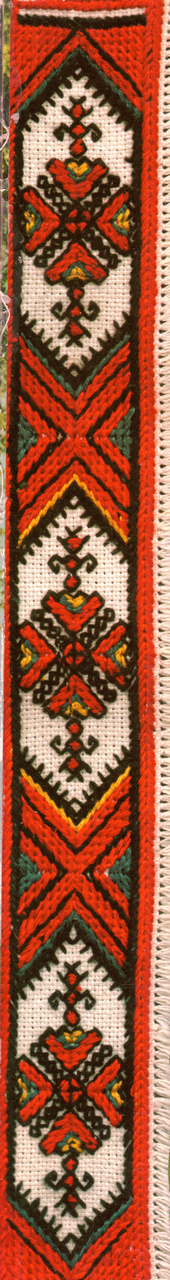 Прочитай пословицы:
Книга – шинчымаш памаш. – Книга – источник знаний.
 Книга – тÿняшке окна, чÿчкыдын тиде окнашке ончал – Книга - окно в мир, почаще заглядывай в нее.
 Ик книга тÿжем еҥым туныкта. - Одна книга тысячи людей учит.
 Книга – илыш воштончыш. - Книга – зеркало жизни.
 Книгам лудынат – йолташетым вашлийнат. – Прочел книгу – встретился с другом.
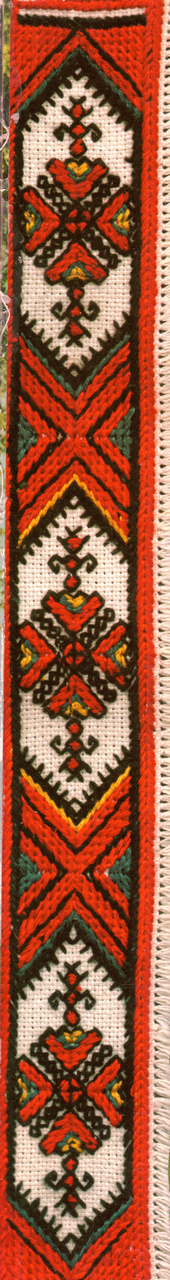 Прочитай
Я, книга! Я, товарищ твой! 
Будь, школьник, вежливым со мной.
Мой чистый вид всегда приятен:
Оберегай меня от пятен!
Мой переплет не выгибай:
Мне корешок не поломай!
Привычку скверную оставь:
Листая, пальцы не слюнявь!
Не забывай меня в саду,
Вдруг дождь нагрянет на беду.
Меня в бумагу оберни.
Где взял меня – туда верни!
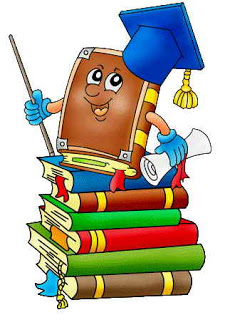 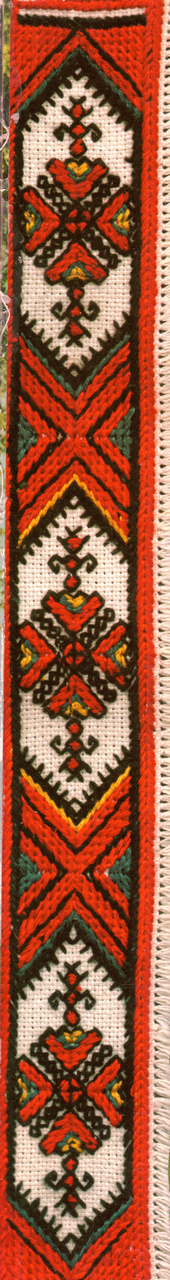 Книгам лудмо правил-влак:
Книгам ару кид дене кучо. – Бери книги 
       чистыми руками.
 Книгашке ит удыркале, ит сÿретле. – В книгах
        не черкай, не рисуй.
 Пычкемыште ит луд. – Не читай в темноте.
 Кочмо годым ит луд. – Не читай во время еды.
 Книгам сай верыште арале. – Храни книги в 
       хорошем месте.
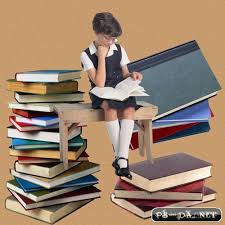 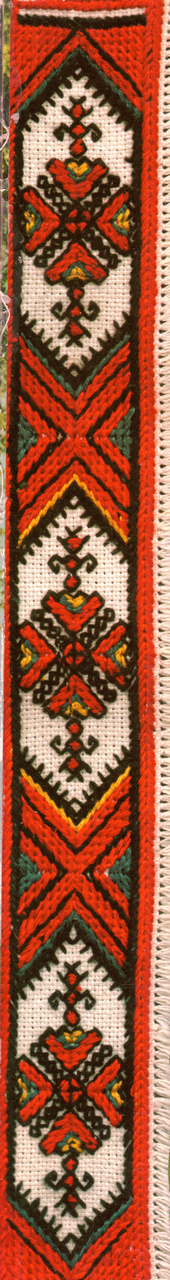 Правила поведения в библиотеке
Заходя в библиотеку поздоровайся со всеми. 
  Прочитанную книгу не бросай, а аккуратно положи   на стол. 
  Четко и внятно назови свой класс и фамилию,    чтобы библиотекарь вычеркнул книгу. 
  Выбирая новую книгу всё делай аккуратно,   книги не разбрасывай. 
  В библиотеке не шуми, не кричи, не бегай. 
  Книги сдавай вовремя, не позднее 10 дней. 
  С книгами обращайся аккуратно. 
  Уходя, обязательно попрощайся.
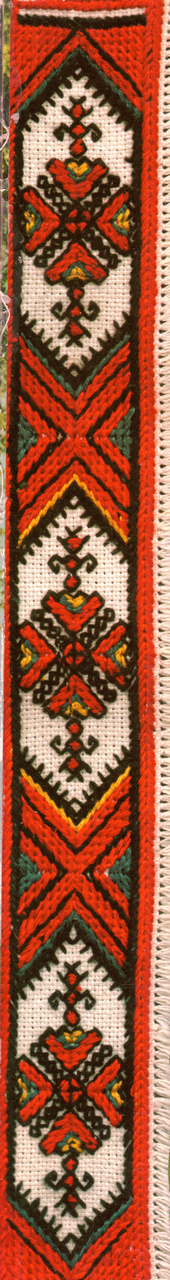 Сергей Григорьевич Чавайн лÿмеш шанче библиотек
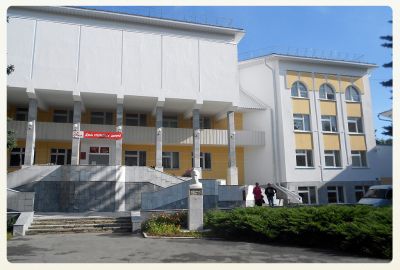 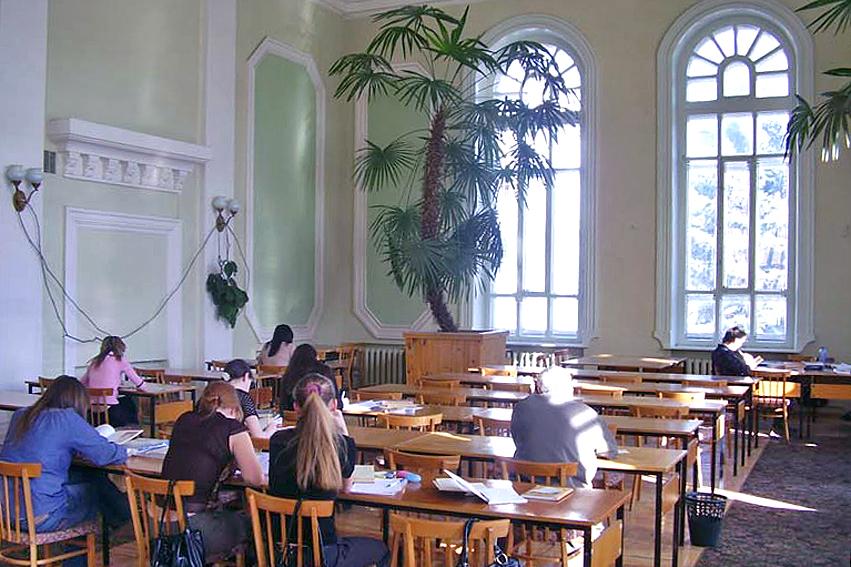 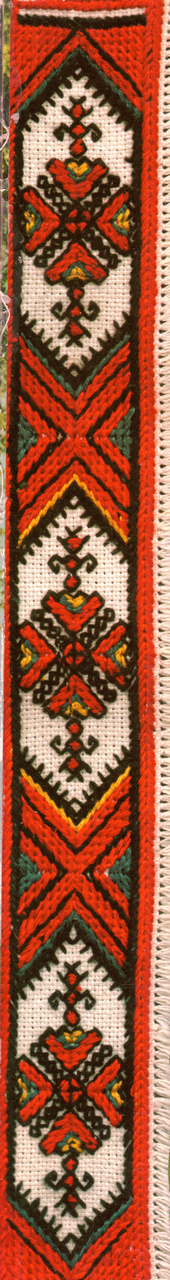 Прочитайте и переведите устно:
Йошкар-Олаште Сергей Григорьевич Чавайн 
      лÿмеш шанче библиотек уло. 
 Тудо Пушкин уремыште, пеш мотор полатыште               верланен.
 Тушко шанчызе, студент, туныктышо, тунемше,              пашазе-влак коштыт.
 Библиотекын шöрлыкыштыжö кÿлеш книгам ,   журнал  да газет-влакым муаш лиеш.
Лудшо-влак почеламутым, йомакым, ойлымашым, детективым, фантастикым, классик  литературым лудаш налыт.
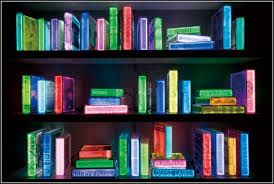 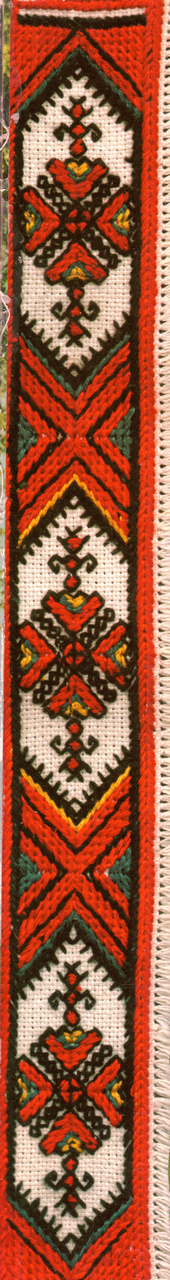 Прочитайте: Мут  да муткылдыш-влак (Слова и выражения)
кÿлешан книга – нужная книга
оҥай книга – интересная книга
йöратыме книга – любимая книга

пеш мотор – очень красивый (-ая, -ое)
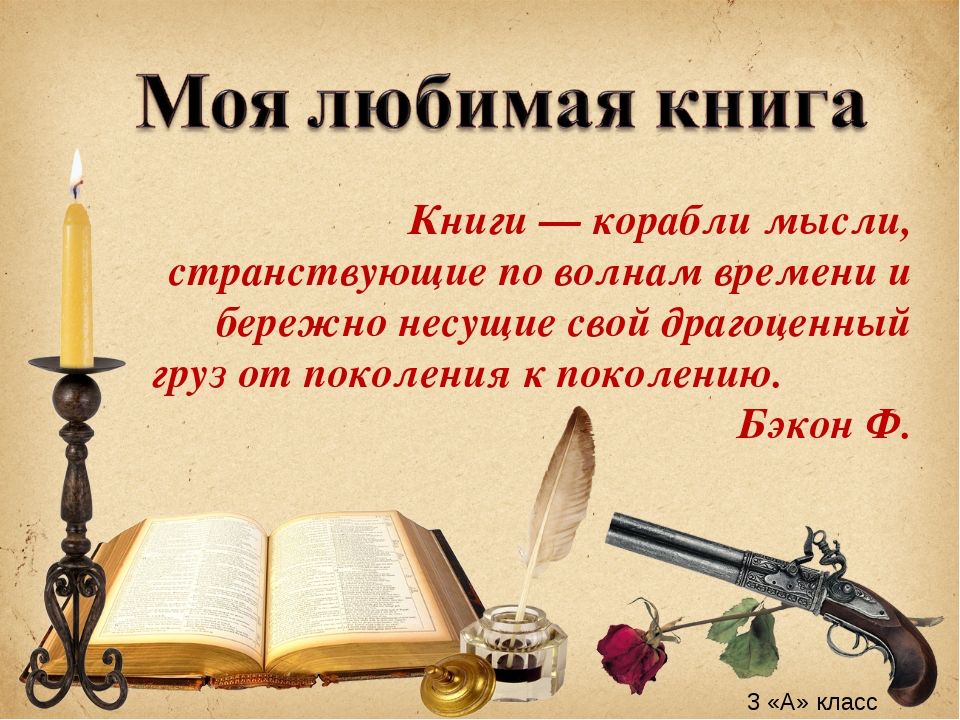 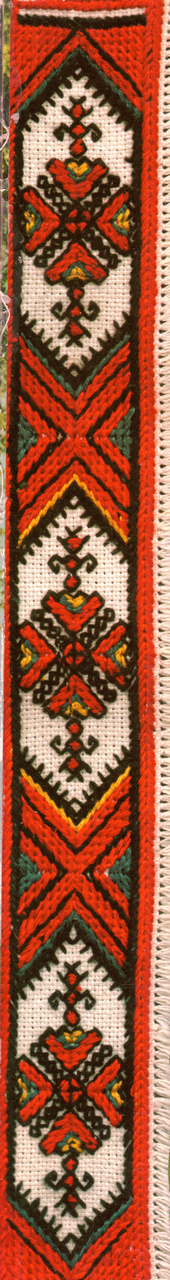 Прочитайте: Мут  да муткылдыш-влак (Слова и выражения)
шöрлык – полка
шöрлыкыштö – на полке

кÿшыл шöрлыкыштö – на верхней полке  
ÿлыл шöрлыкыштö – на нижней полке
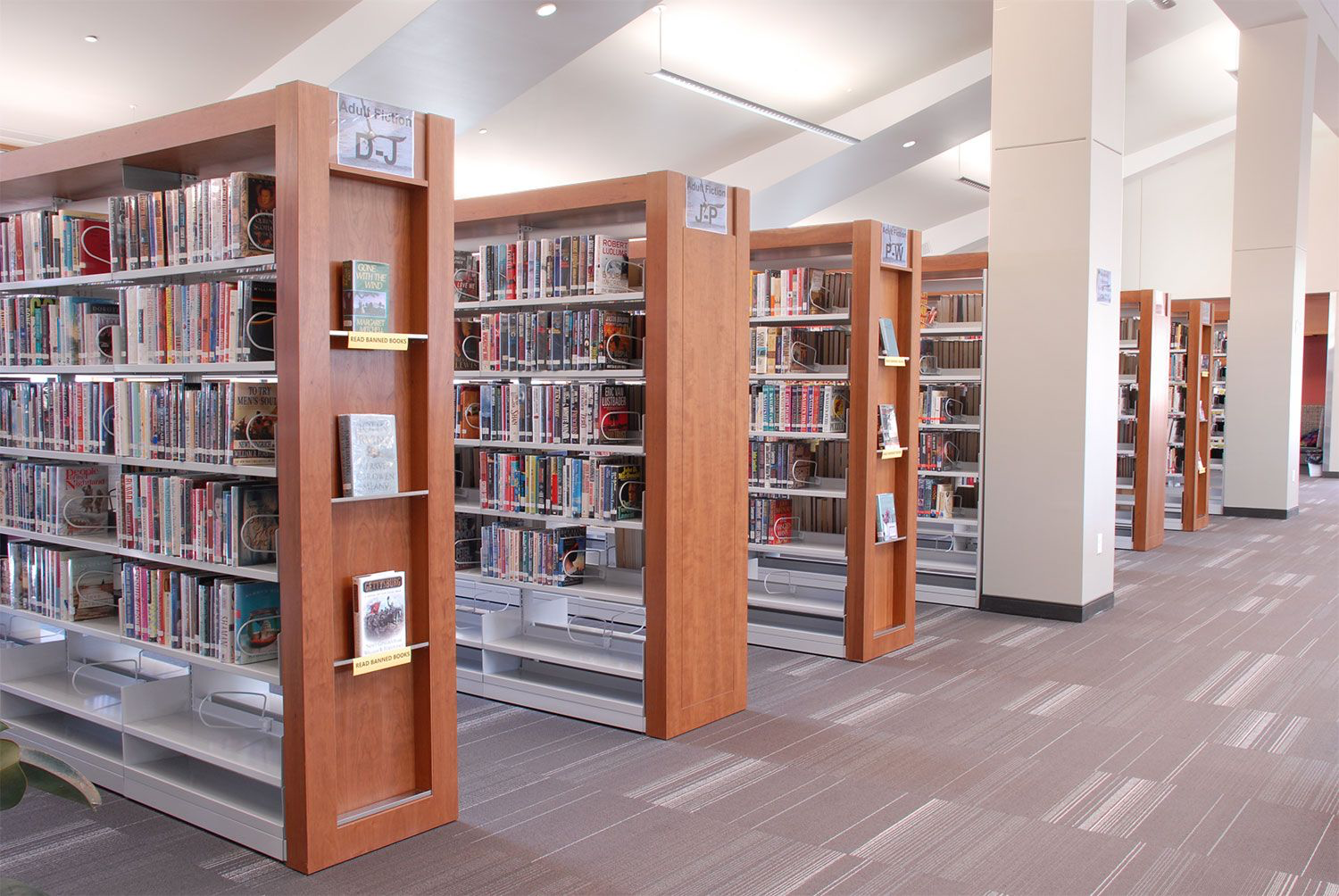 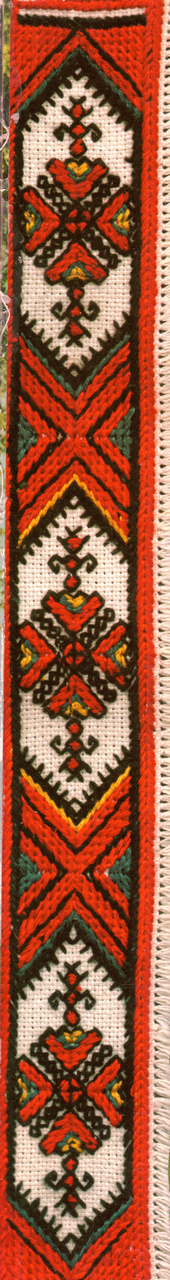 Прочитайте: Мут  да муткылдыш-влак (Слова и выражения)
муаш лиеш – можно найти

лудаш налыт – берут читать
лудаш – читать
лудаш йöратем – люблю читать

Мый газетым лудам. – Я читаю газету.
Мый журналым лудам. – Я читаю журнал.
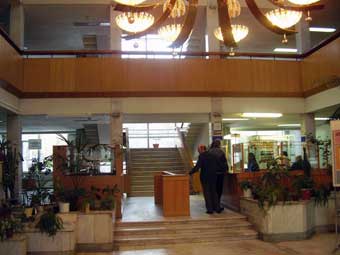 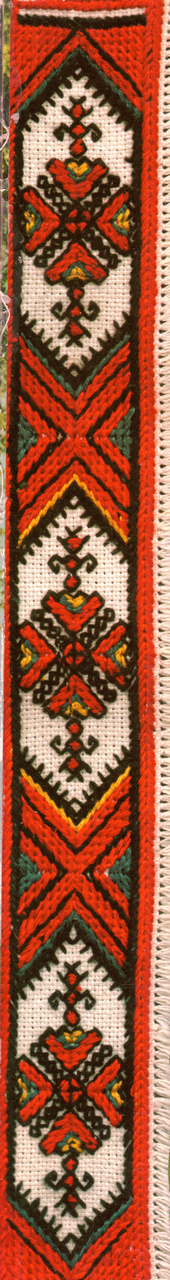 Прочитай и запомни
Мый книгам лудаш йöратем. – Я люблю читать книги.
 Мый почеламутым лудаш йöратем. – Я люблю читать стихи.
 Мый классик-влакын произведенийыштым  лудаш йöратем. – Я люблю читать произведения классиков.
 Мый кызытсе, самырык возышо-влакын произведенийыштым  лудаш йöратем. – Я люблю читать произведения современных, молодых писателей.
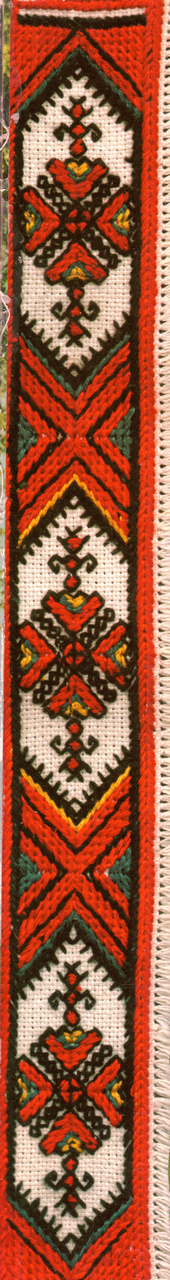 Запишите  на марийском языке, дайте перевод названий на русский язык (вам в помощь ресурс  http://aboutmari.com/wiki/Категория:Персоналии )
1.   В.Юксерн «Вÿдшо йога, серже кодеш» 
2.   Й.Кырля «Шочмо кече»
3.   М.Казаков «Йӧратыме поэзий йолташем»
4.   М.Шкетан «Капка орол»
В.Регеж-Горохов «Мыйын пиалем»
Альбертина Иванова «Кечан эрдене»
С.Г.Чавайн «Ото»
А.Юзыкайн «Маска вынем»
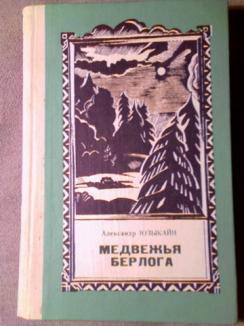